PROGRAMAS DE PRIMERA INFANCIACENTRO ZONAL ISTMINA
COMITÉ  TECNICO  OPERATIVO  BAJO BAUDO 2017
PRIMERA INFANCIA
Es la etapa del ciclo vital que comprende el desarrollo de los niños desde su gestación hasta los seis años de vida. Estudios provenientes de diferentes disciplinas demuestran que estos años son fundamentales para el desarrollo físico, social, emocional y cognitivo.
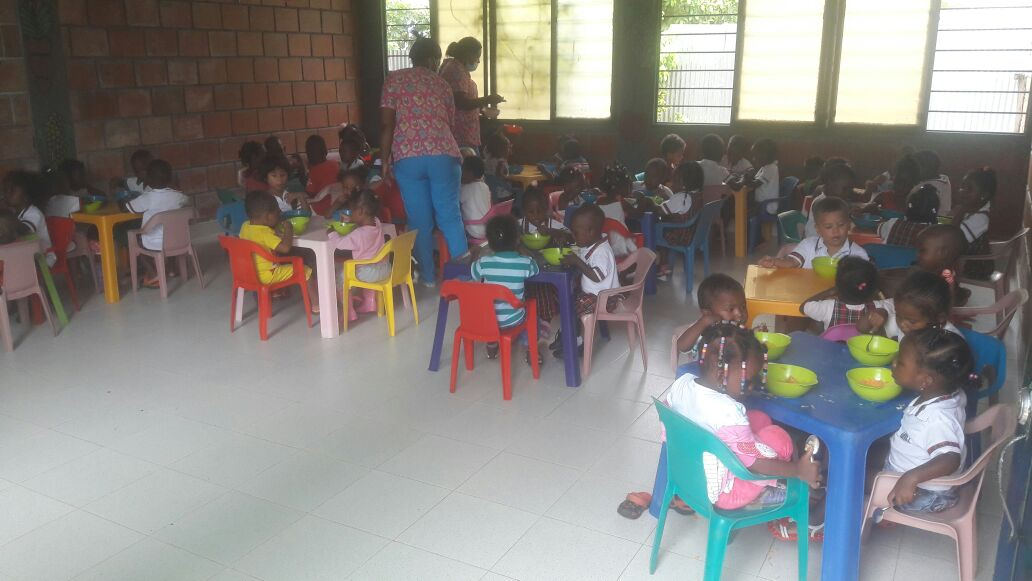 MODALIDAD INSTITUCIONAL PARA LA ATENCIÓN A LA PRIMERA INFANCIA - HI
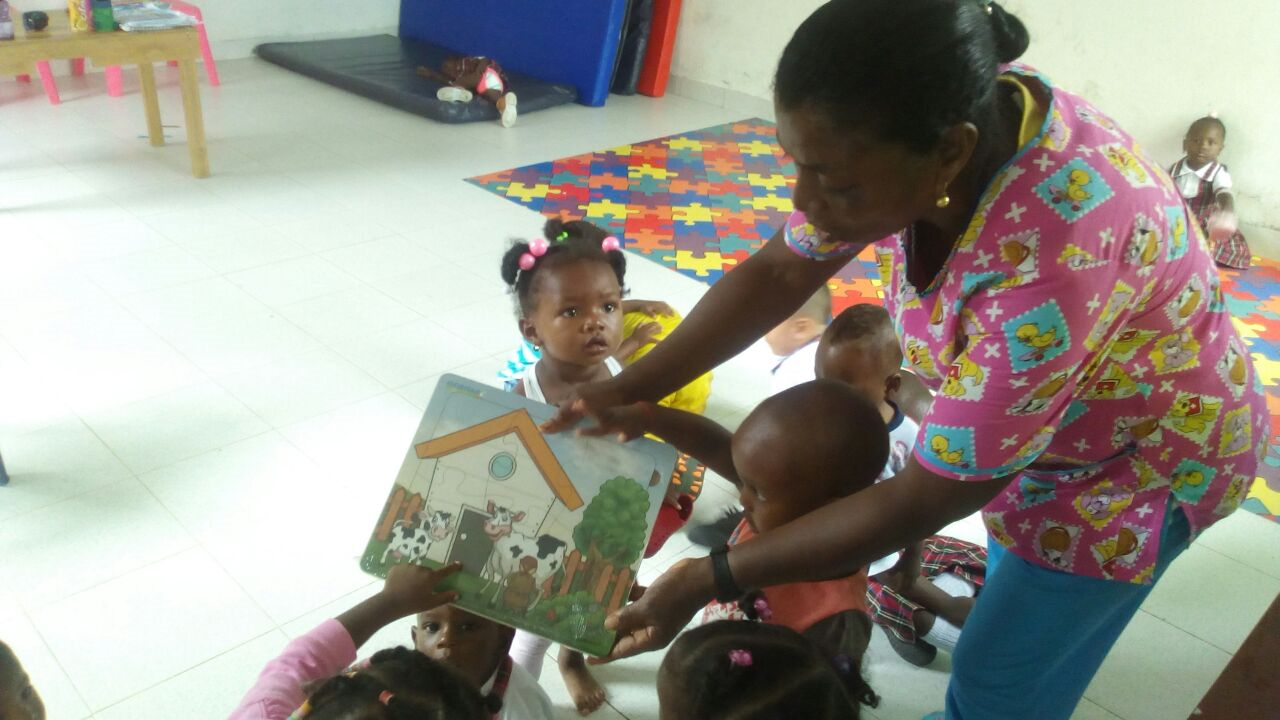 MODALIDAD INSTITUCIONAL PARA LA ATENCIÓN A LA PRIMERA INFANCIA
Objetivo General 
Garantizar el servicio de educación inicial a niñas y niños menores de cinco (5) años y hasta los seis (6) años en el grado de transición donde exista este servicio, en medio institucional, en el marco de la atención integral y de diversidad a través de acciones pedagógicas y de cuidado calificado, así como la realización de gestiones para promover los derechos de salud, protección y participación que permitan favorecer el desarrollo integral en la Primera Infancia. 
Población Objetivo 
Niñas y los niños en el rango de edad de dos (2) años a menores de cinco (5) años y hasta los seis (6) años de edad en el grado de transición.

Servicios que conforman la modalidad
Centros de Desarrollo Infantil 
Hogares Infantiles
 Hogares Empresariales
 Hogares Múltiples
Jardines Sociales
 Preescolar integral 
Atención a niños y niñas, hasta los tres años de edad hijos(as) de mujeres privadas de libertad, mujeres gestantes y madres en periodo de lactancia en establecimientos de reclusión.
COMPONENTES Y SUS CONDICIONES DE CALIDAD1.Componente Familia, Comunidad y Redes 2.Componente Proceso pedagógico3.Componente Talento Humano4.Componente Ambientes Educativos y protectores 5.Componente Administrativo y de Gestión6.Componente de salud y nutrición
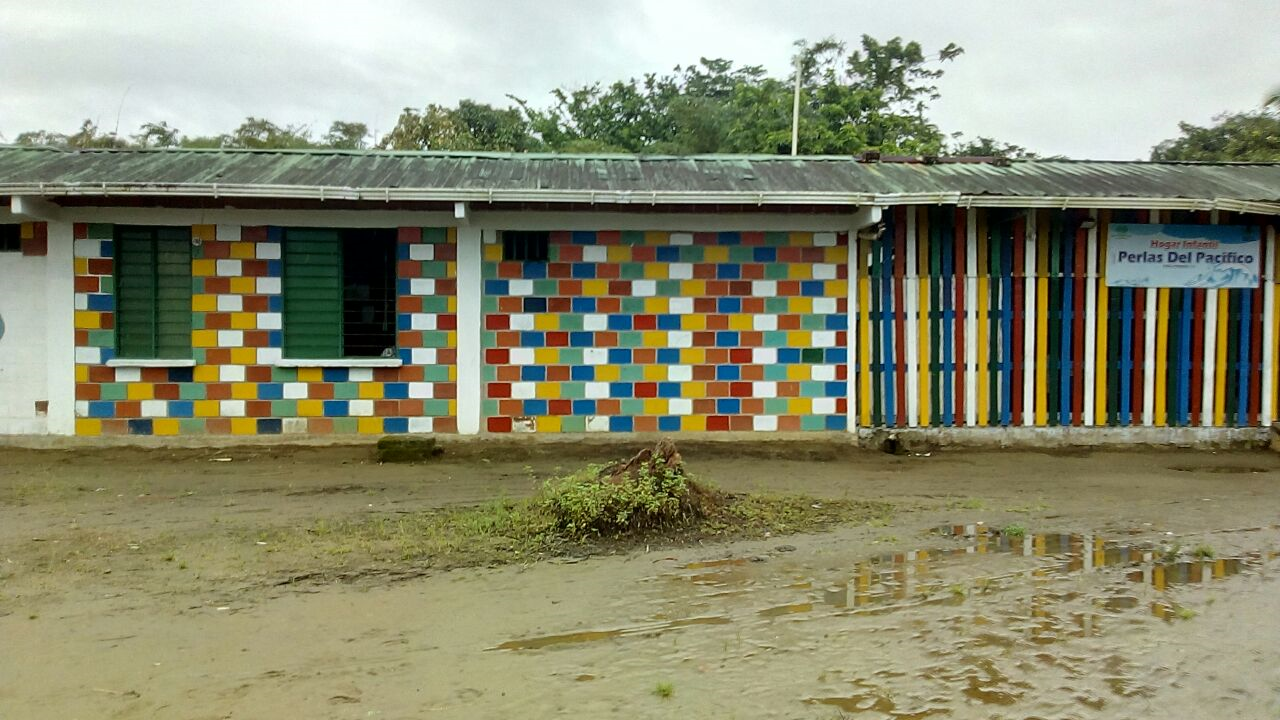 MODALIDADES DE ATENCION : HOGARES INFANTILES BAJO BAUDO
•
MODALIDAD COMUNITARIA PARA LA ATENCIÓN A LA PRIMERA INFANCIA
Descripción general de la Modalidad Comunitaria
La Modalidad Comunitaria para la atención a la primera infancia se plantea como un escenario de acogida para las niñas y los niños menores de 5 años en condición de riesgo y vulnerabilidad, sus familias y cuidadores, y es coherente con las características, particularidades e historias territoriales del país
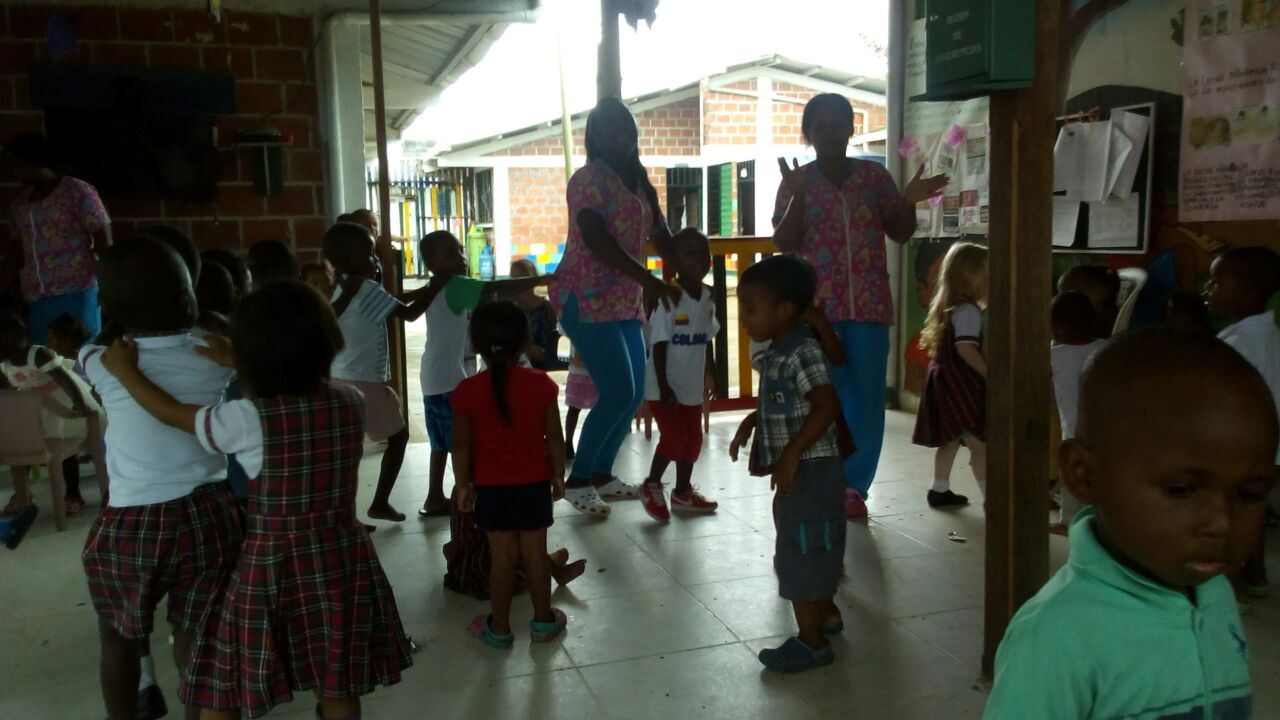 Descripción general de la Modalidad Comunitaria
Tipo de Servicios de la Modalidad Comunitaria
Cuenta con tres servicios:

 Servicios de Atención Tradicionales: HCB Familiares y HCB Agrupados  
 Servicios de Atención: Unidades básicas de atención de Atención.
 Hogares Comunitarios de Bienestar Cualificados o Integrales. (Antes: Hogares Comunitarios de Bienestar Integrales)
Objetivo general
Promover el desarrollo integral, el cuidado y la protección de niñas y niños menores de cinco años y once meses en condiciones de riesgo y vulnerabilidad, a través de acciones pedagógicas y de cuidado para el goce efectivo de sus derechos, con la participación activa y organizada de la familia, la comunidad y las entidades territoriales, según las particularidades de los servicios que contempla esta modalidad.
Población objetivo 
Niñas y niños menores de cinco años y once meses, que habitan en zonas urbanas o rurales.
COMPONENTES Y SUS CONDICIONES DE CALIDAD
1.Componente Familia, Comunidad y Redes 2.Componente Proceso pedagógico3.Componente Talento Humano4.Componente Ambientes Educativos y protectores 5.Componente Administrativo y de Gestión6.Componente de salud y nutrición
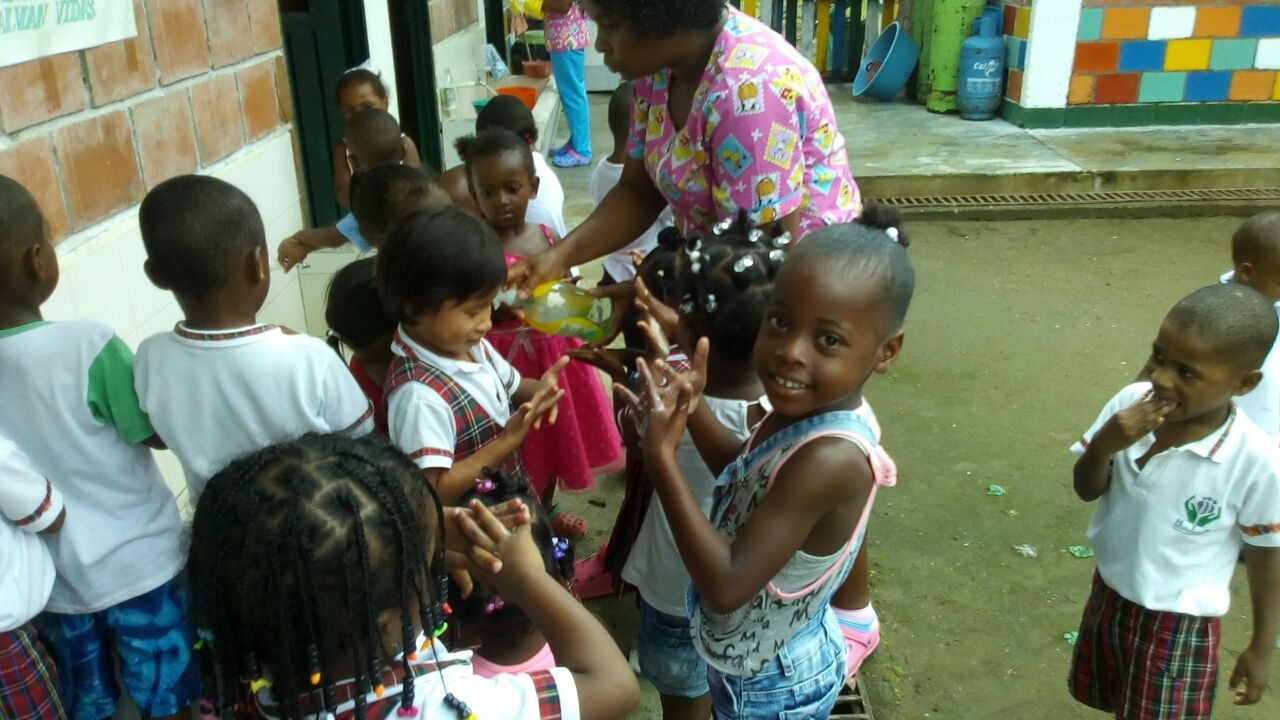 MODALIDADES DE ATENCION : HOGARES COMUNITARIOS BAJO BAUDO
MODALIDAD FAMILIAR PARA LA ATENCIÓN A LA PRIMERA INFANCIA
Objetivo general
Promover el desarrollo integral de las niñas y los niños desde su concepción hasta los dos (2) años  a través de procesos pedagógicos significativos, fortalecimiento y acompañamiento a familias y cuidadores y la articulación interinstitucional en cumplimiento de la Política de estado para el desarrollo integral de la primera infancia de “Cero a Siempre”.
Población Objetivo
Está dirigida prioritariamente a niñas y niños menores de dos (2) años y mujeres gestantes.
Servicios que conforman la Modalidad Familiar 
Desarrollo Infantil en Medio Familiar-DIMF  
 Hogares Comunitarios de Bienestar Familia, Mujer e Infancia-FAMI.
Dónde se desarrolla 
Espacios aportados por la comunidad
Espacios anexos a CDI
El lugar de residencia de niñas, niños y mujeres gestantes
COMPONENTES Y SUS CONDICIONES DE CALIDAD
1.Componente Familia, Comunidad y Redes 2.Componente Proceso pedagógico3.Componente Talento Humano4.Componente Ambientes Educativos y protectores 5.Componente Administrativo y de Gestión6.Componente de salud y nutrición
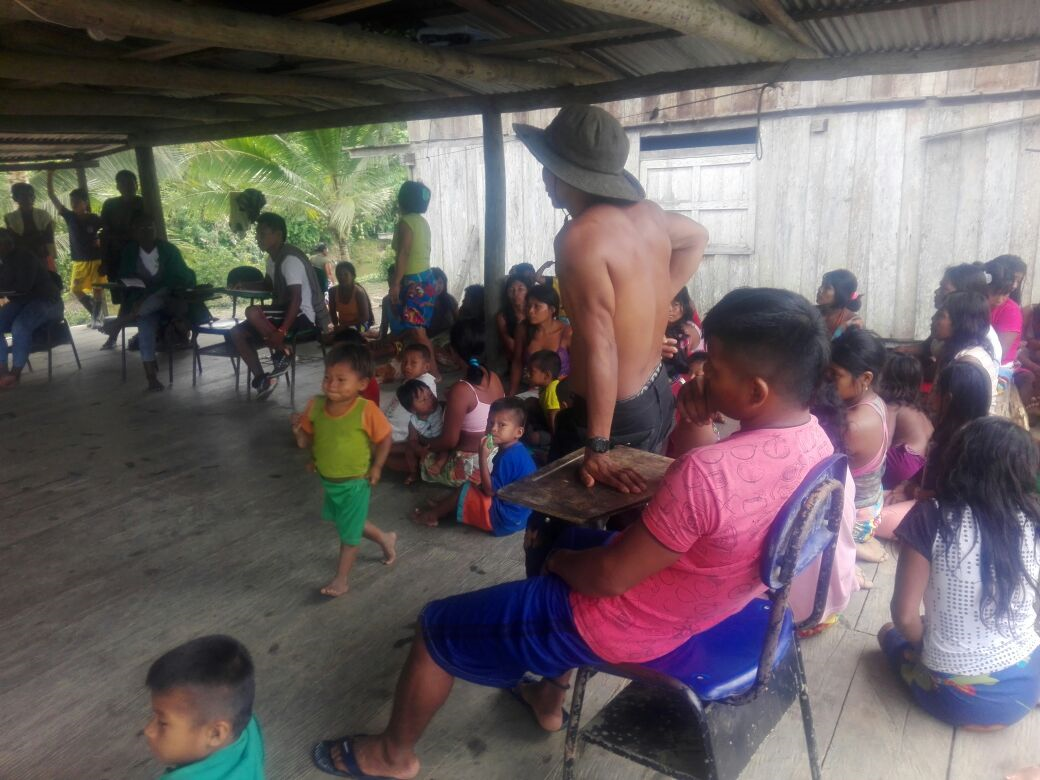 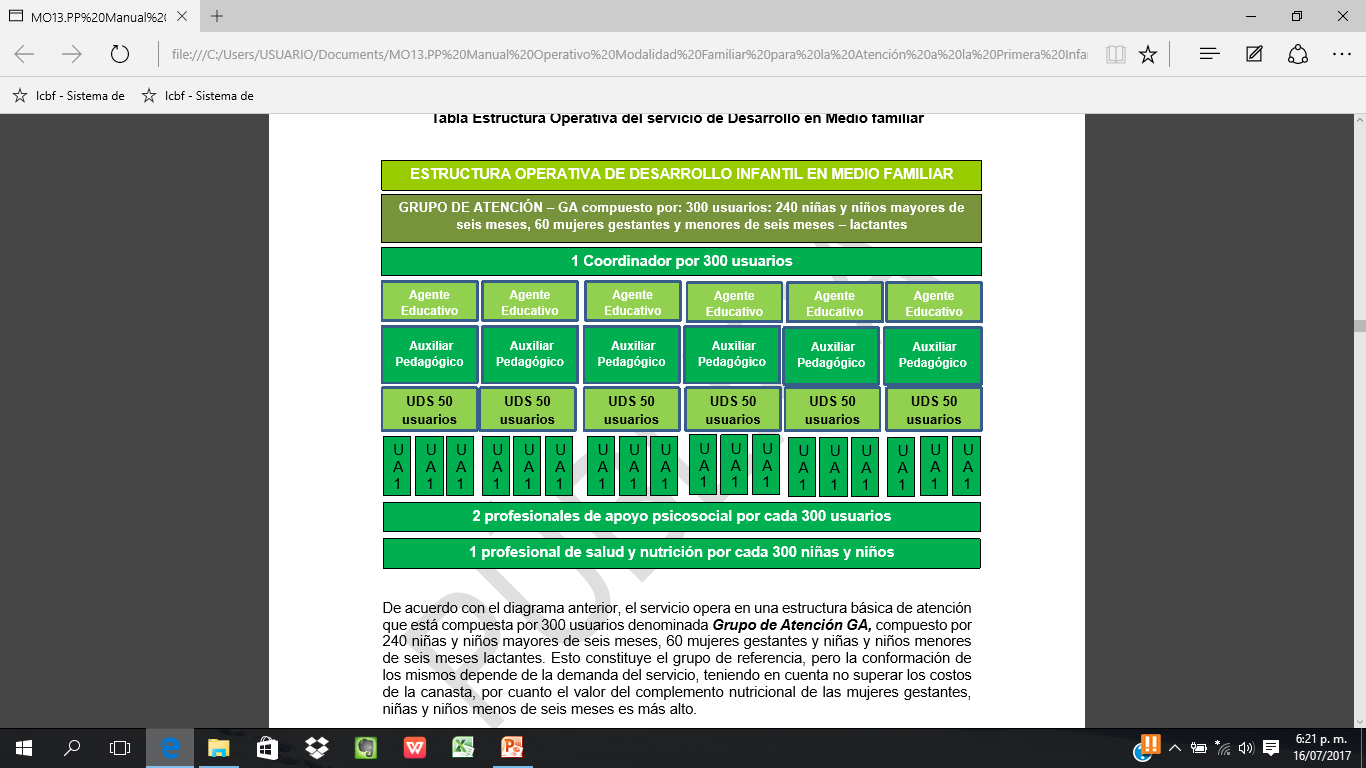 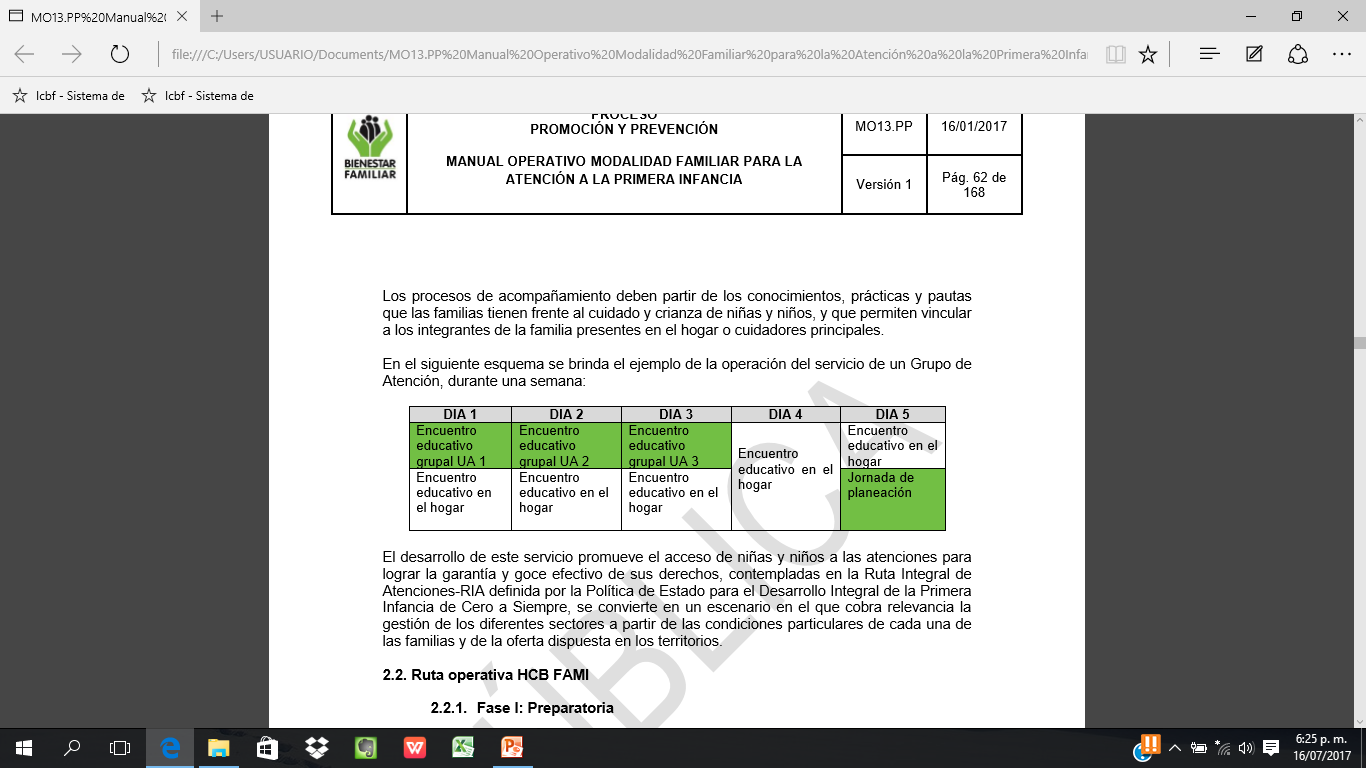 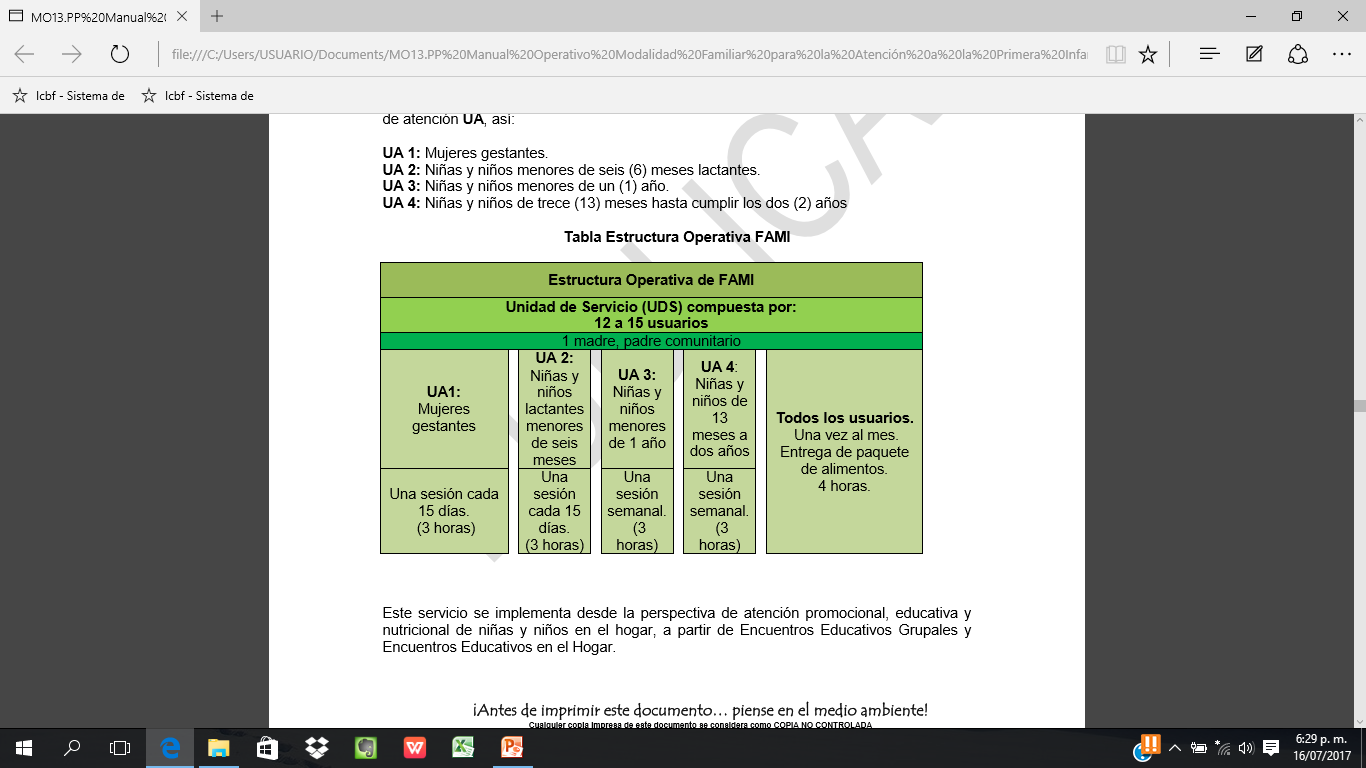 MODALIDADES DE ATENCION : MODALIDAD FAMILIAR  BAJO BAUDO
Modalidad Propia e Intercultural para Comunidades Étnicas y Rurales
Objetivo General
Garantizar el servicio de educación inicial a niños y niñas en primera infancia y mujeres gestantes en el marco de la atención integral, con pertinencia y calidad, reconociendo y respetando la diversidad y desarrollando enfoques diferenciales para garantizar igualdad y equidad en la atención, a través de distintas formas de operación. La modalidad busca promover la garantía de derechos, la participación y el desarrollo integral de la primera infancia respondiendo a las características propias de sus territorios y comunidades.
A quién va dirigida
La modalidad de atención está dirigida a mujeres gestantes y niños y niñas en primera infancia de comunidades étnicas y rurales (dispersos o no), que requieren de una atención integral, oportuna, con pertinencia y calidad, en coherencia con las particularidades de sus territorios y su identidad cultural.
Criterios de identificación y de focalización de la población
Identificación   
Las mujeres gestantes y las niñas y los niños en primera infancia, para ser identificados deben cumplir con al menos uno de los siguientes criterios:  
 Pertenecer a comunidades étnicas (indígenas, comunidades negras, afrocolombianas, Palenqueros, Raizales y Rrom), que demanden el servicio. 
Pertenecer a comunidades rurales (dispersas o no).
 Pertenecer a comunidades rurales que se encuentran ubicadas en territorios definidos como zonas de consolidación de la paz territorial.
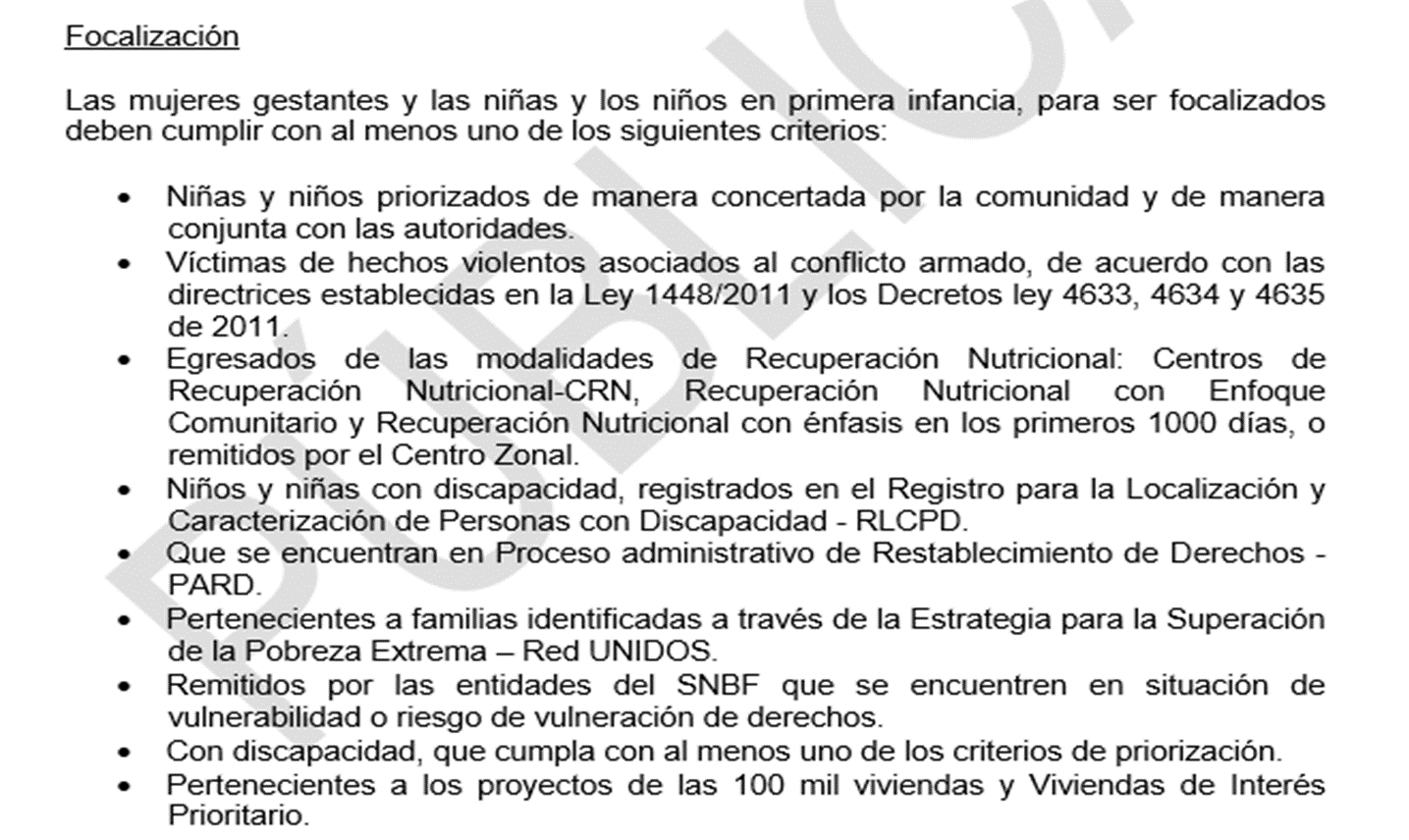